安全統括管理者・運航管理者研修会
（３）安全管理規程の遵守と違反による
 　　事故発生の危険性について
国土交通省　北陸信越運輸局
海事部　運航労務監理官　石金　洋一
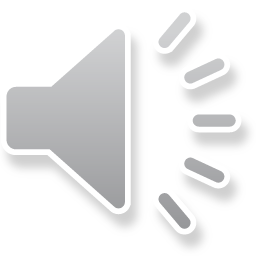 [Speaker Notes: ・それでは時間となりましたので始めさせていただきます。
・わたくし北陸信越運輸局海事部で運航労務監理官をしております、石金と申します
・本日最後の講義ということで、みなさまお疲れのこととは存じますが、あと５０分お付き合いいただければと思います。
　今講義のタイトル、「安全管理規程の遵守と違反による事故発生の危険性」ということですので、、

は安全管理規程に関する説明会ということで、前半後半に分けまして、
　前半は私のほうから安全管理規程の成り立ちや法律などの総論的な話をさせていただいて、
　後半は伏木庁舎の中村首席運航労務監理官から安全管理規程の具体的な内容の話をさせていただきます
・安全管理規程は「海上運送法」という法律を根拠にしていまして、この法律の基礎的な説明から入っていきたいと思います
・そのため前半は少し難しい話や耳慣れない単語が出てくるかもしれませんが、お付き合いいただければと思います]
目次
安全管理規程の根拠法令（海上運送法）
安全管理規程のひな形
安全管理規程の主な変遷
事故事例
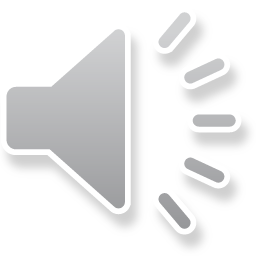 2
目次
安全管理規程の根拠法令（海上運送法）
安全管理規程のひな形
安全管理規程の主な変遷
事故事例
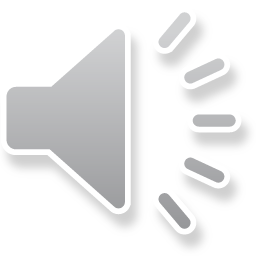 3
安全管理規程
○　安全管理規程とは、海上運送法に基づき、船舶運航事業者が、輸送の安全を確保するために遵守すべき内容（事業運営の方針・計画、組織及び情報連絡体制、運航方法、緊急事態の対処方法等）を定めたもの。
○　船舶運航事業者が作成、運航開始日までに国土交通省への届出義務。
○　国土交通大臣は、安全管理規程が定めるべき内容と適合しない場合、変更命令を出せる。
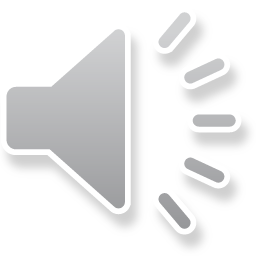 ●海上運送法（抄）　（一般旅客定期航路事業に関する規定により説明するため、準用規定は割愛。）

（安全管理規程等）
第十条の三　一般旅客定期航路事業者は、安全管理規程を定め、国土交通省令で定めるところにより、国土交通大臣に届け出なければならない。これを変更しようとするときも、同様とする。
２　安全管理規程は、輸送の安全を確保するために一般旅客定期航路事業者が遵守すべき次に掲げる事項に関し、国土交通省令で定めるところにより、必要な内容を定めたものでなければならない。
　一　輸送の安全を確保するための事業の運営の方針に関する事項
　二　輸送の安全を確保するための事業の実施及びその管理の体制に関する事項
　三　輸送の安全を確保するための事業の実施及びその管理の方法に関する事項
　四　安全統括管理者（中略）の選任に関する事項
　五　運航管理者（中略）の選任に関する事項
３　国土交通大臣は、安全管理規程が前項の規定に適合しないと認めるときは、当該一般旅客定期航路事業者に対し、これを変更すべきことを命ずることができる。
４～７（略）
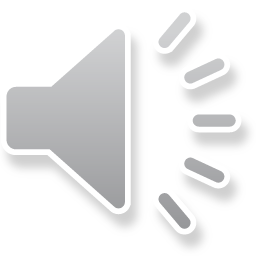 4
[Speaker Notes: ・安全管理規程とはそもそも何か、というお話になります
・安全管理規程とは、海上運送法に基づき、船舶運航事業者が、輸送の安全を確保するために遵守すべき内容を定めたものです
・遵守すべき内容には事業運営の方針・計画、組織及び情報連絡体制、運航方法、緊急事態の対処方法等が含まれます
・安全管理規程は船舶運航事業者が作成し、運航開始日までに国土交通省への届出するものです
・国土交通大臣は、安全管理規程が定めるべき内容と適合しない場合、変更命令を出せるとととなっています
・定めるべき内容、という部分ですが、下に海上運送法の抜粋があります
・第2項：安全管理規程は、一般旅客定期航路事業者が遵守すべき次に掲げる事項に関し、国土交通省令で定めるところにより、必要な内容を定めたものでなければならない
　→１～５が安全管理規程に盛り込まなければいけない事項
・１～５のより具体的な内容は海上運送法の施行規則（これが国土交通省令）で規定されています]
安全管理規程
○　「旅客船の総合的な安全・安心対策」（安全管理規程の重要規定の法令化とひな形の充実）を
　踏まえ、安全管理規程（ひな形）の記載内容のうち、重要な規定について法令に位置づけるため、
　海上運送法施行規則を改正（Ｒ６．４．１施行）
●海上運送法施行規則（抄）

（安全管理規程の内容）
第七条の二　一般旅客定期航路事業者（中略）の設定する安全管理規程に定めるべき内容は、次のとおりとする。
　一　輸送の安全を確保するための事業の運営の方針に関する次に掲げる事項
　　イ　基本的な方針に関する事項
　　ロ　関係法令及び安全管理規程その他の輸送の安全の確保のための定めの遵守に関する事項
　　ハ　取組に関する事項
　二　輸送の安全を確保するための事業の実施及びその管理の体制に関する次に掲げる事項
　　イ　営業所の名称、所在場所及び連絡先その他の組織体制に関する事項
　　ロ　勤務体制に関する事項
　　ハ　経営の責任者が輸送の安全の確保に関し責任を有することその他の経営の責任者の責務に関する事項
　　ニ　安全統括管理者の権限及び責務に関する事項
　　ホ　運航管理者の権限及び責務に関する事項
　三　輸送の安全を確保するための事業の実施及びその管理の方法に関する次に掲げる事項
　　イ　事故、災害等の発生の状況に関する情報その他の輸送の安全に関わる情報を所轄地方運輸局長、経営の責任者、安全統括　　
　　　管理者、運航管理者その他の関係者に確実に伝達し、及び共有する方法に関する事項
　　ロ　船舶の運航の管理に関する次に掲げる事項
　  （１）運航計画、配船計画及び配乗計画の作成、改訂及び臨時変更に関する事項
　  （２）気象通報、旅客数その他の船舶の運航の管理のため必要な情報の収集及び伝達の方法に関する事項
    （３）気象通報、旅客数その他の船舶の運航の管理のため必要な情報の収集及び伝達に関する事項
    （４）運航を中止すべき気象及び海象の条件並びに輸送の安全に支障が生ずるおそれのある状況において事業の用に供する船舶の運航を中止する場合の対応に関する事項
　　（５）危険物その他の旅客の安全を害するおそれのある物品の取扱いに関する事項
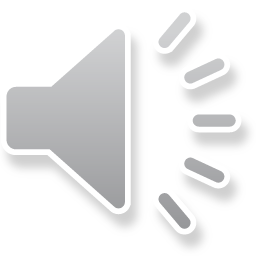 5
[Speaker Notes: ・こちらがその海上運送法施行規則の抜粋です
・安全管理規程に定めなければならない事項（先ほどの１～５の内容）が、より具体的に定められています
・詳細は後半の各論説明でご説明するのでここでは細かくは見ませんが、
　安全統括管理者や運航管理者の責務に関する事項や、運航の中止条件などを定めるように、という内容が書いてあります]
安全管理規程
（６）旅客の乗下船又は航送する自動車の積込み及び陸揚げ並びに船舶の離着岸の際における安全性の確保のため必要な作業方法に関する事項
　　（７）従業者について、酒気帯びの有無及び疾病、疲労その他の理由により安全に業務を遂行することができないおそれの有無を確認する方法に関する事項
　　（８）船舶その他の輸送施設の点検及び整備を確実に実施する方法に関する事項
　　（９）輸送の安全に支障が生ずるおそれのある船舶その他の輸送施設を使用しない場合の対応に関する事項
　　（１０）旅客等が遵守すべき事項の周知に関する事項
　　ハ　事故、災害等の防止対策の検討及び実施に関する事項
　　ニ　事故、災害等が発生した場合の対応に関する事項
　　ホ　内部監査その他の事業の実施及びその管理の状況の確認に関する事項
　　ヘ　従業者に対しその職務に関し必要な知識及び能力を習得させるための教育及び訓練の実施方法に関する事項
　　ト　輸送の安全に係る文書の整備及び管理に関する事項（輸送の安全に係る業務の実施について正確な記録を確保する方法に　
　　　関する事項を含む。）
　　チ　事業の実施及びその管理の改善に関する事項
　四　安全統括管理者の選任及び解任に関する事項
　五　運航管理者の選任及び解任に関する事項
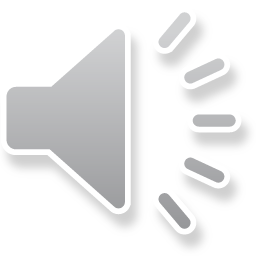 （安全管理規程の設定又は変更の届出）
第七条の三　法第十条の三第一項の規定により安全管理規程の設定又は変更の届出をしようとする者（中略。）は、次に掲げる事項を記載した安全管理規程設定（変更）届出書を事業開始の日（変更届出の場合は、当該変更を実施する日）までに所轄地方運輸局長に提出するものとする。
　一　住所及び氏名
　二　届出をしようとする安全管理規程（変更届出の場合は、新旧の安全管理規程（変更に係る部分に限る。）を明示すること。）
　三　事業開始予定期日（変更届出の場合は、その実施の予定期日）
　四　変更届出の場合は、変更を必要とする理由
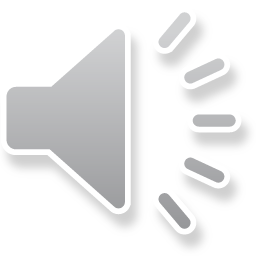 6
[Speaker Notes: ・前のページの続き（記載しなければいけない内容）です
・事故や災害が発生した場合の対応、内部監査等も規定さてれいます
（・その下は、安全管理規程の内容に変更が生じた場合は運輸局に届出をしてください、という規定です）
・ここで注意していただきたいのは、法律にはあくまで「安全管理規程の中にはこういう内容を盛り込んでください」と規定しているだけですので、
　具体的にどのように文章化し、自社の規程に落とし込むかは、各事業者が設定するものになります
・例えば法律では運航の中止基準について盛り込むこととなっていますが、どのような場合に運航中止するかは、事業者に設定いただいています
・これは事業者によって船の大きさや使う港の様態、その地域の気象海象状況、事業の規模などが異なりますので、一律に数値基準を示すのは困難であるという事情があります
・ですので安全管理規程に書かなければいけない内容は法律で定められていますが、具体内容は各事業者によって異なる、ということになります]
目次
安全管理規程の根拠法令（海上運送法）
安全管理規程のひな形
安全管理規程の主な変遷
事故事例
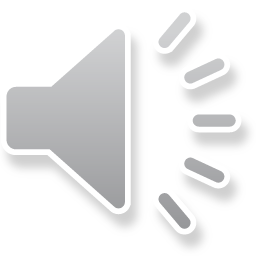 7
安全管理規程（ひな形）
○　国土交通省は、安全管理規程の具体的な内容を示した作成例としてひな形を公表。
○　船舶運航事業者は、安全管理規程を作成する際の参考としている。
○　令和６年度に知床遊覧船事故を踏まえたひな形へ改正。
【国土交通省海事局HP】https://www.mlit.go.jp/maritime/maritime_fr4_000021.html
安全管理規程
（主な項目）
経営トップの責務
安全管理の組織
安全統括管理者及び運航管理者等の選解任並びに代行の指名
安全統括管理者及び運航管理者等の勤務体制
安全統括管理者及び運航管理者等の職務及び権限
安全管理規程の変更
運航計画、配船計画及び配乗計画
運航の可否判断
運航に必要な情報の収集及び伝達
輸送に伴う作業の安全の確保
輸送施設の点検整備
海難その他の事故の処理
安全に関する教育、訓練及び内部監査等
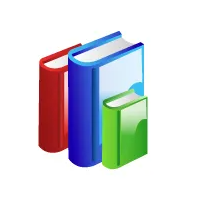 運航基準
運航の可否判断、船舶の航行方法、情報連絡体制　等
作業基準
陸上及び船内作業体制、乗下船作業、旅客の遵守事項　等
事故処理基準
事故等発生時の通報、事故の処理　等
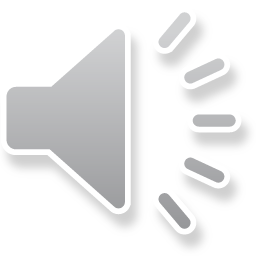 8
[Speaker Notes: ・とは言え安全管理規程を1から作るのは事業者からしたら非常に困難かと思います
　届出を受け取った我々にとっても各事業者ごとの内容を審査するのが容易でありません
・そのため、国土交通省では安全管理規程の具体的な内容を示した作成例として、ひな形をホームページで公表しています
・このひな形とおりに作っていけば、法律で定められている要件をすべて満たす安全管理規程を作成することができるという便利なものです
・具体的には下に記載されている、安全管理規程本文、運航基準、作業基準、事故処理基準のひな形を公表しています
・運航基準、作業基準、事故処理基準は独立したものではなく、それぞれ安全管理規程の一部である点にご留意いただければと思います
・また、令和６年１１月２１日に知床遊覧船事故を踏まえたひな形へと改正されました]
安全管理規程（ひな形）
安全管理規程（ひな形）
（運航管理者の勤務体制）
第１５条　運航管理者は、船舶が就航している間は、原則として本社に勤務するものとし、船舶の就航中に職場を離れるときは運航管理員と常時連絡できる体制になければならない。

（運航の可否判断）
第２５条　船長は、適時、運航可否判断を行い、気象・海象が一定の条件に達したと認めるとき又は達するおそれがあると認めるときは、運航中止の措置をとらなければならない。
７　運航中止の措置をとるべき気象・海象の条件及び運航中止の後に船長がとるべき措置については、運航基準に定めるところによる。

（作業体制）
第３３条　運航管理者は、陸上作業員の中から陸上作業員を、船長は、乗組員の中から船内作業員を指名する。
５　作業員の具体的配置、陸上作業指揮者及び船内作業指揮者の所掌その他の作業体制については、作業基準に定めるところによる。

（運航管理者のとるべき措置）
第４５条　運航管理者は、船長からの連絡等によって事故の発生を知ったとき又は船舶の動静を把握できないときは、事故処理基準に定めるところにより、必要な措置をとるとともに、安全統括管理者へ速報しなければならない。
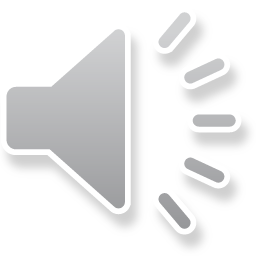 9
[Speaker Notes: ・こちらはひな形を一部抜粋したものです（安全管理規程本文）
・例えば25条を例にとって見てみます。25条は運航の可否判断について規定されています
・法律には「運航を中止する場合の対応に関する事項」を盛り込むよう決められていますが、それをひな形ではあらかじめ規程の形で文章化しています
・また、運航中止の措置をとるべき気象・海象の条件及び運航中止の後に船長がとるべき措置については、運航基準に定めるところによるとあり、
　より具体的な措置内容は運航基準に定めることとしています]
安全管理規程（ひな形）
運航基準
（発航の可否判断）
第２条　発航前に運航を中止すべき条件は、発航地港内及び航行予定の海域上の気象・海象・水象（風速、視程及び波高）に関する情報や予報が、次に掲げる条件のいずれかに達しているとき又は達するおそれがあるときとする。
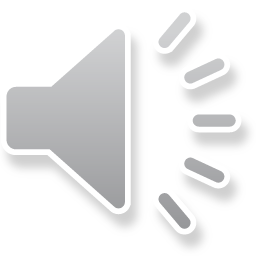 作業基準
（旅客の乗船）
第８条　陸上作業指揮者は、船内作業指揮者の乗船開始の合図を受けた後、車両の積込みに先立って陸上の旅客係員に旅客の乗船を開始するよう指示する。
２　陸上の旅客係員は、旅客を乗船口に誘導する。
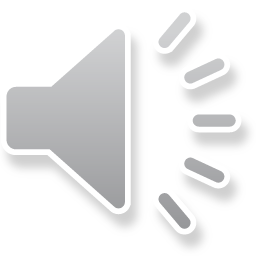 10
[Speaker Notes: ・こちらがその運航基準のひな形です
・発航の可否判断について、風速・波高・視程がこの数値を超えたら運航しない、という具体的な数値を記載することになります
・ひな形では数値は空欄になっていて、この具体的な数値は、届出をする事業者側が設定をすることになります
・先ほども申し上げましたが、港の様態やその地域の気象海象状況、事業者の体制などもそれぞれ異なりますので、各事業者で責任をもって設定をしていただいています
・その他、安全管理規程の具体的な内容は後半でご紹介しますので、ひな形の紹介は以上とします]
目次
安全管理規程の根拠法令（海上運送法）
安全管理規程のひな形
安全管理規程の主な変遷
事故事例
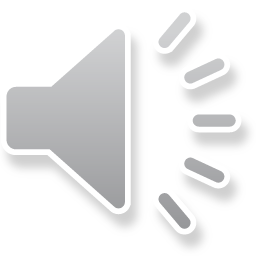 11
安全管理規程の主な変遷
○　安全管理規程に規定すべき事項は、重大な事故等を契機に、必要に応じて見直すことにより、安全規制の強化を図っている。
事故防止に万全を期すよう、法令遵守や気象連絡の強化徹底を指導（法令上の措置は特段なし）
フェリーの急激な普及により、積卸し作業中の事故が続発。
指揮命令系統の明確化等、安全な輸送体制を確保するため、法令上の措置が必要。

・フェリーの標準作業基準（作業手順）の試案を示し、策定を指導
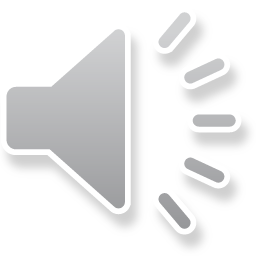 12
[Speaker Notes: ・続きまして、安全管理規程の主な変遷をご紹介させていただきます
・冒頭にお話したとおり、安全管理規程に規定すべき事項は、重大な事故等を契機に、見直されてきた経緯があります
・そのような見直しを行うことにより、安全規制の強化を図っているところです
・年表の形で記載していますが、赤字になっているところが改正された部分になりますので、そこを中心にざっと見ていきたいと思います
・まずはかなり昔の話ですが、1949年に海上運送法が施行されました
・その後フェリーの急激な普及により、積み卸し作業中の事故が多発したため、法令上何かしらの措置が必要ではないかと議論が起こりました]
安全管理規程の主な変遷
フェリーの事故が続いており、規程の遵守徹底、規程の充実化等、フェリー対策を重点化
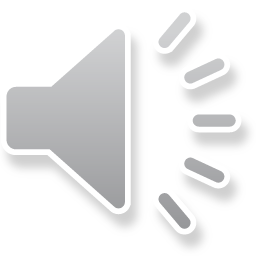 13
[Speaker Notes: ・結果、1970年に海上運送法が改正され、運航管理規程が創設されました
・これは安全管理規程の前身となるものです。昔は運航管理規程という名前でした
・その後もフェリーの事故が続き、規程の充実化、フェリー対策などを重点化していきます
・1972年には運航基準、作業基準も創設されています（事故処理基準は1974年に創設）
・その後も2000年代まで細かな改正が繰り返されていきます]
安全管理規程の主な変遷
規程の遵守徹底を指導しつつ、各事故に対応した規程の充実化
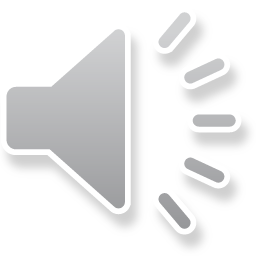 川下り船対策を重点化
14
[Speaker Notes: ・少し時代が飛びまして、2005年にはＪＲ福知山線の脱線事故が発生します
・この翌年に大きな法改正がありまして、運航管理規程が現在の安全管理規程に変更されます
・安全統括管理者もこの時の改正により創設されました（運航管理者はそれ以前からいる）
・2013年には天竜川川下り船で転覆事故で死傷者が出ており、救命胴衣着用に関して作業基準も改正しています]
安全管理規程の主な変遷
火災対策を重点化
飲酒対策を重点化
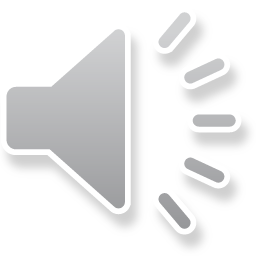 感染症対策を重点化
15
[Speaker Notes: ・2015年以降の年表です。この辺になると記憶も新しく覚えてらっしゃる方もおられるのではないかと思います
・2015年はフェリーさんふらわあだいせつの火災事故（死者が1名出ています）で火災対策を重点化
・2018年はにっぽん丸の飲酒・衝突事故などが発生しまして、安全管理規程を改正しアルコール検査体制等を拡充させました
・新型コロナウイルス感染症がまん延した際は感染症対策を重点化させています]
安全管理規程の主な変遷
今年度以降の改正
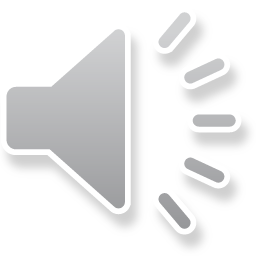 16
[Speaker Notes: ・そして2022年の知床遊覧船沈没事故により、本年度令和6年4月に一部法改正が施行されています
・これにより安全管理規程を改正し充実させることとなりました。現在国土交通省本省で協議のすえ、令和6年11月21日に新たなひな形が公表されました。
・また、今後も2025年（令和8年）の法改正に向けて動いており、安全統括管理者・運航管理者の資格者制度など、過去に例を見ない大規模な改正となる予定です。
・このように、事故が発生する度に安全管理規程が見直され、規制が強化されていることがお分かりいただけたかと思います]
目次
安全管理規程の根拠法令（海上運送法）
安全管理規程のひな形
安全管理規程の主な変遷
事故事例
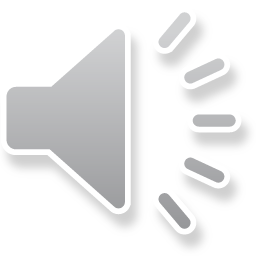 17
事故事例①運行可否判断にかかる事項
《概要》
　運航管理者は気象・海象の情報を収集せず、また船長は波高が高い状態を認識するも、運航管理者と船長は協議せずに運航を開始をしたところ、乗員・乗客数名を乗せた旅客船が、発生水域を航行中に船首右舷に波を受けてガラスが破損し、破損部より海水が流入した。　　
　乗客等に怪我は無かった。
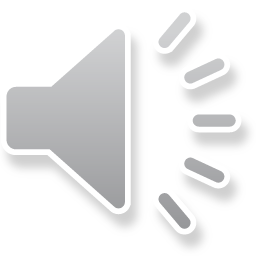 《発生原因》
。運航の可否判断が適切に行われていなかった。
18
事故事例①運行可否判断にかかる事項
《命令内容（抜粋）》
〇その１
　船長は、安全管理規程第２４条に基づき、適時、運航の可否判断を行い、気象・海象が一定の条件に達するおそれがあると認めるときは、運航中止の措置をとること。
　また、船長は、運航中止に係る判断が困難であると認めるときは、運航管理者と協議するとともに、船長及び運航管理者 は、運航中止に係る協議において、両者の意見が異なるときは、運航を中止すること。
〇その２
　運航管理者及び船長は、安全管理規程第２８条に基づき、運航中止基準に係る情報、運航の可否判断の協議の結果等を適切に記録すること。
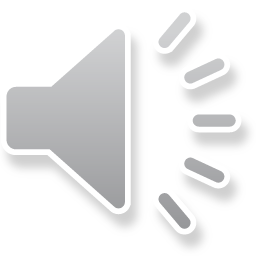 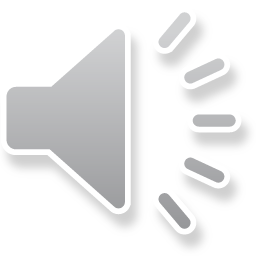 19
事故事例①運行可否判断にかかる事項
《命令内容（抜粋）》
〇その３
　経営トップは、事案の再発防止策を策定し、適切な安全管理体制を確立するとともに、事案の再発防止に向けて、安全管理規程第４条に基づき、輸送の安全を確保するため、関係法令及び安全管理規程の遵守と安全最優先の原則を徹底すること等について、主体的に関与し、安全マネジメ ント体制を適切に運営すること。
〇その４
　安全統括管理者及び運航管理者は、安全管理規程第１７条及び第１８条に基づく自らの責務を再認識するとともに、事案の再発防止のため、安全管理規程第５２条に基づき、関係法令及び安全管理規程について、理解しやすい具体的な安全教育を速やかに実施し、その周知徹底を図ること。
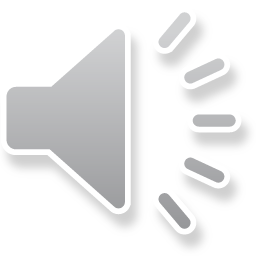 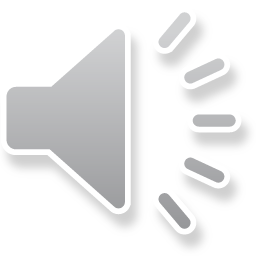 20
事故事例②法定職員にかかる事項
《概要》
　運航管理者は、船舶の運航に必要な法定職員の乗船のための配乗計画を定めず運航していたが、海上運送法に基づく監査を実施したところ、約２か月間、船舶職員及び小型船舶操縦者法で定められた法定職員（機関長）を乗船させずに運航していたこと等を確認した。
《発生原因》
　運航に係る安全性の検討をした配乗計画を作成しなかった。
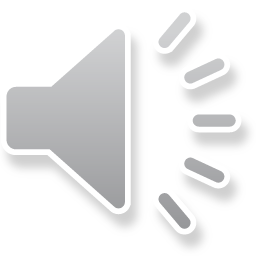 21
事故事例②法定職員にかかる事項
《命令内容（抜粋）》
〇その１
　運航管理者は、安全管理規程第２３条に基づき、配乗計画を作成又は改定する場合は、法定職員並びに法定職員以外の乗組員及び予備員が適切に確保されているか等について、その安全性を検討すること。
〇その２
　安全統括管理者兼運航管理者である経営トップは、安全管理規程第５５ 条に基づき、「自己チェックリスト」等を参考に、関係者とともに、年１回以上、自身の責務遂行状況や安全への取組み全般にわたり内部監査を行うこと。
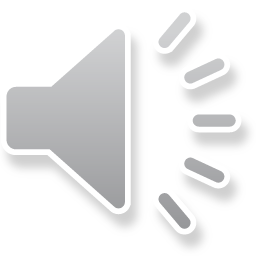 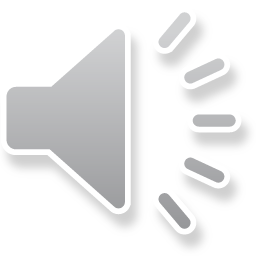 22
事故事例②法定職員にかかる事項
《命令内容（抜粋）》
〇その３
　安全統括管理者兼運航管理者である経営トップは、安全管理規程第１７条及び第１８条に基づく自らの責務を再認識するとともに事案の再発防止のため、安全管理規程第５１条に基づき、船舶職員及び小型船舶操縦者法をはじめ、関係法令及び安全管理規程について、理解しやすい具体的な安全教育を速やかに実施し、その周知徹底を図ること。
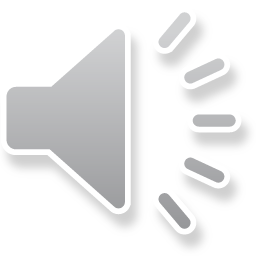 23
終わりに
ご清聴ありがとうございました。
アンケートへのご協力をお願いいたします。
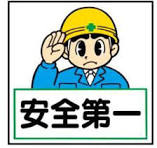 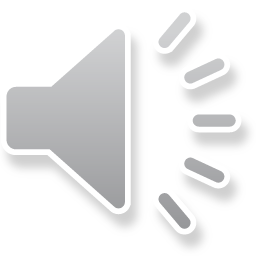